Health Equity Certificate Program: A Pilot Curriculum
Kimberly Montez, md, mph, faap
Nancy denizard-Thompson, MD, FACP
Disclosures
We have no financial disclosures relevant to this presentation.
Curriculum Objectives
To improve knowledge regarding health disparities, health policy, SDH, and enhancement of skills for care of historically marginalized populations

To engage participants in the planning and development of effective solutions in conjunction with community partners
Background
Medical schools are increasingly interested in curricula incorporating the social determinants of health (SDH), structural racism and implicit bias to promote health equity

Students across Wake Forest School of Medicine requested additional training

While several curricula are described in the literature, few incorporate a multidisciplinary team of faculty and learners across departments and schools, spanning all training levels
Methods
Grant funding was obtained to develop a longitudinal Health Equity Certificate Program (HECP) with 11 educational modules

Faculty across departments and centers were recruited to co-direct the HECP and develop content

Students were recruited across the entire health system to participate in the pilot HECP

Community partners were recruited for collaboration
Results: Participants’ Characteristics
Results: Modules
[Speaker Notes: Evaluations thus far indicate strong appreciation and value for the curricula and content
Suggestions for improvement include additional opportunity to apply knowledge and skills learned to clinical settings and more hands-on/interactive features]
Results: Community Partners
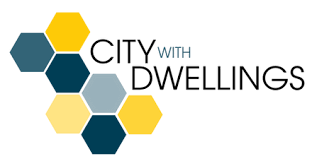 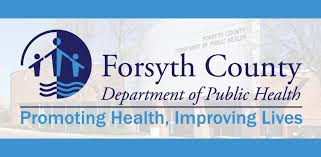 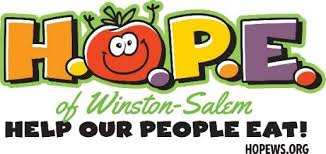 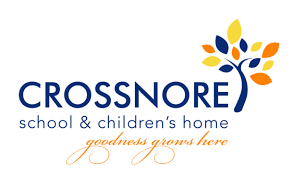 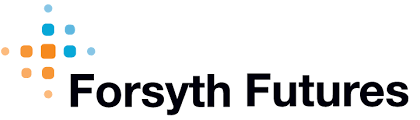 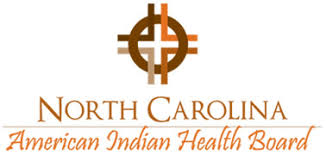 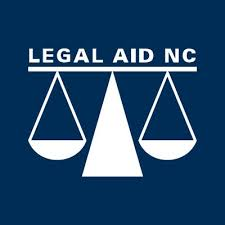 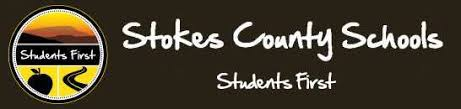 Results: Selected Capstone Foci
Conclusion
HECP provides educational and multidisciplinary professional opportunities along with strategies for mitigating structural racism and discrimination

HECP promotes community-engaged approaches in conjunction with community partners

HECP engenders an institutional culture change in dismantling racism in medicine in order to promote health equity
References
Castillo EG, Isom J, DeBonis KL et al. Acad Med. 2020;95(12):1817-22.
DallaPiazza M, Ayala MS, Soto-Green ML. Med Teach. 2020;42(7):806-812.
Sharma M, Pinto AD, Kumagai A. Acad Med. 2018;93(1):25-30.
Coria A, McKelvey TG, Charlton P, Woodworth M, Lahey T. Acad Med. 2013;88(10):1442-9.
Perdomo J, Tolliver D, Hsu H, Ye Y et al. MedEdPortal. 2019;15:10858
Acknowledgements
Co-authors: Sarah Langdon, MPH, MCHES; Kristen G. Hairston, MD; Brenda A. Latham-Sadler, MD; Allison M. Caba-Holt, PhD; Allison Mathews, PhD

Funder: Private Foundation

Community Partners

Maya Angelou Center for Health Equity